STUDENT SERVICES UPDATESSpring 2023
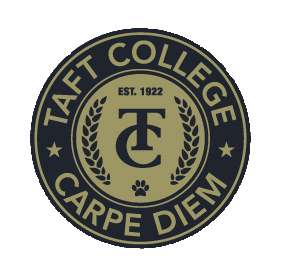 Dr. Damon A. Bell 
Vice President, Student Services
Student Services Organizational Changes
VPSS				Dean
	Dean, Student Services		Student Life and Basic Needs
	Student Housing			DSPS
	Financial Aid			EOPS/CARE/CalWORKs			
	Admissions and Records		Outreach
	Athletics				Counseling and Advising
	TIL				Mental Health Services
	Student Conduct/Title IX		VRC
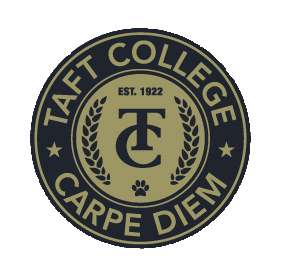 Dean of Student services office
Cecilia Alvarado
Dean of Student Services
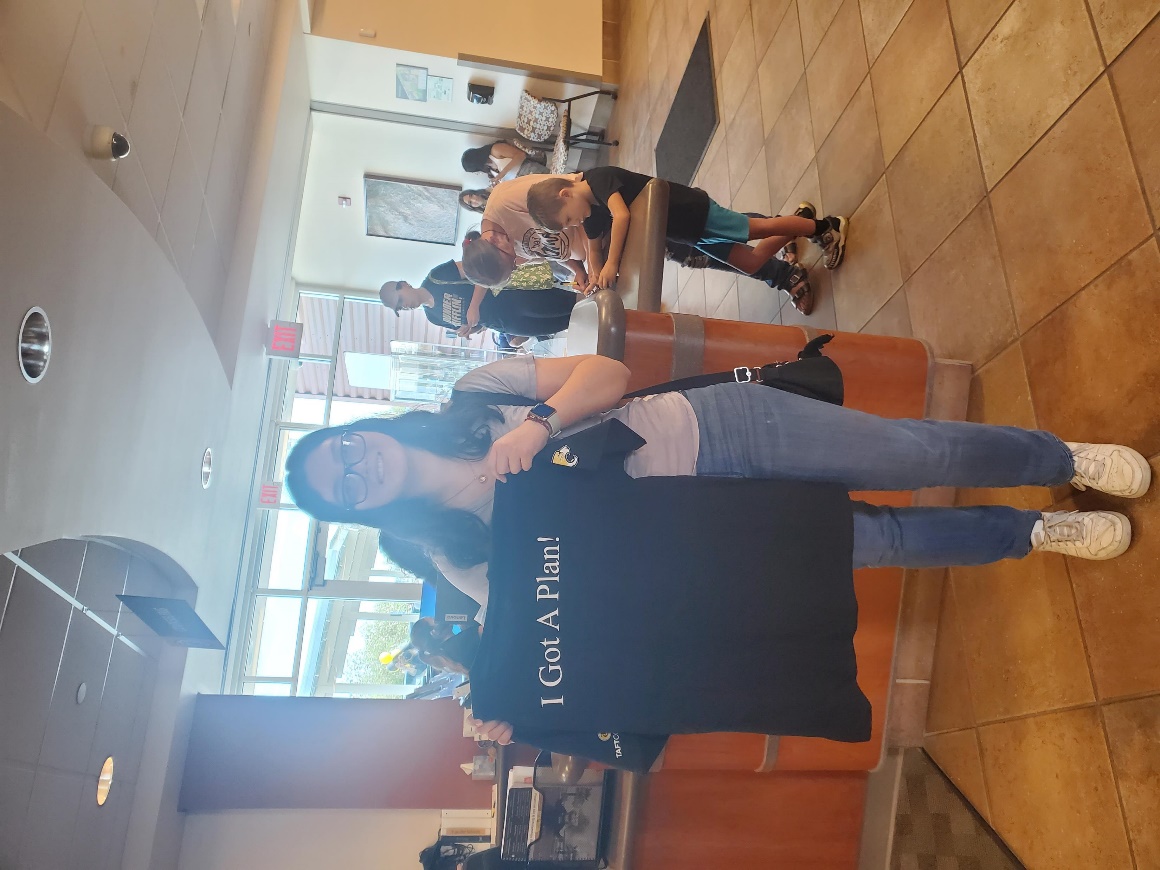 Counseling & Retention
Fall 2022:
       Counseling  Campaign that includes:
 Ed Plan are at over 95% complete
Student Milestone are one counseling appointment per semester.
“ I got a plan t shirt and a TC resources binder”
Every students receives a follow up phone call and email
Every students received a “ please register for your class” reminder”
Spring 2023
Continue with the Counseling Campaign
 Add April and May High School Cougar Days  that include an ed plan and registration in one day.
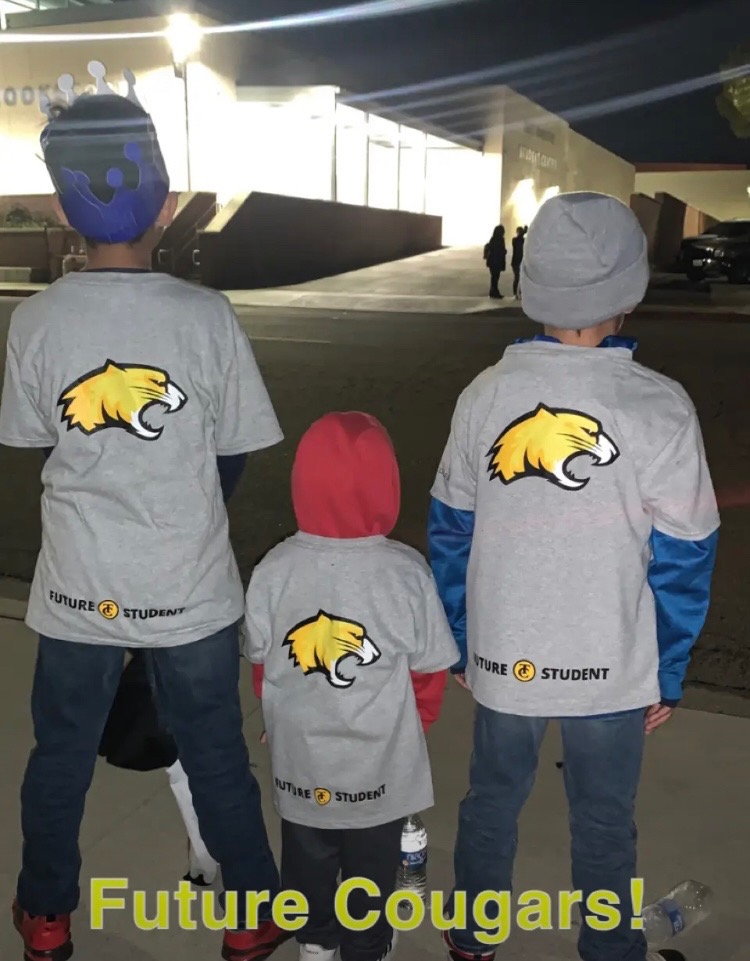 New: Building Community & Celebrate the Student Week
Student Services hosted:
 TC open house that included a resource fair, food, Cougie, free t-shirts
 hosted a donut day for student workers  to show appreciation for their hard
supported a student Lunch with the president. 
Promoted a “Celebrate the Student Week”
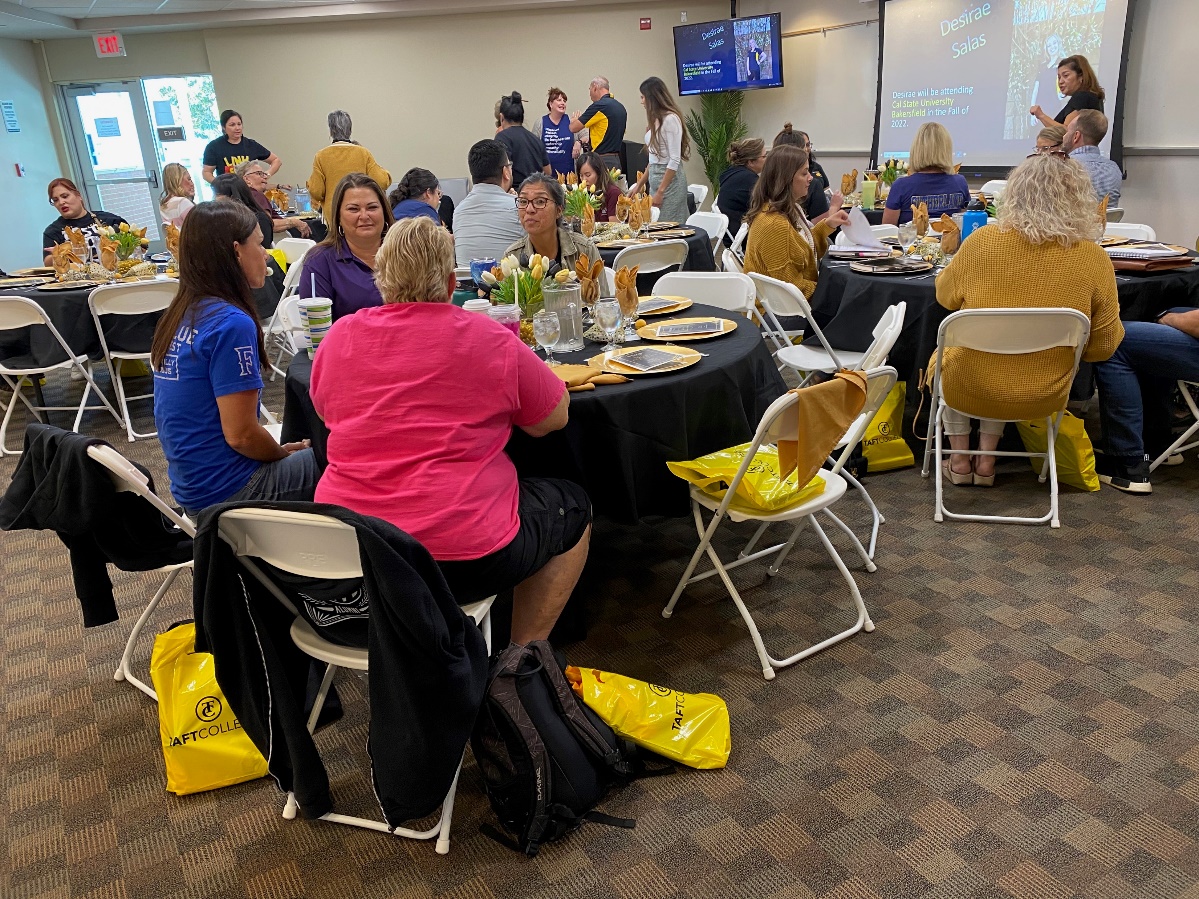 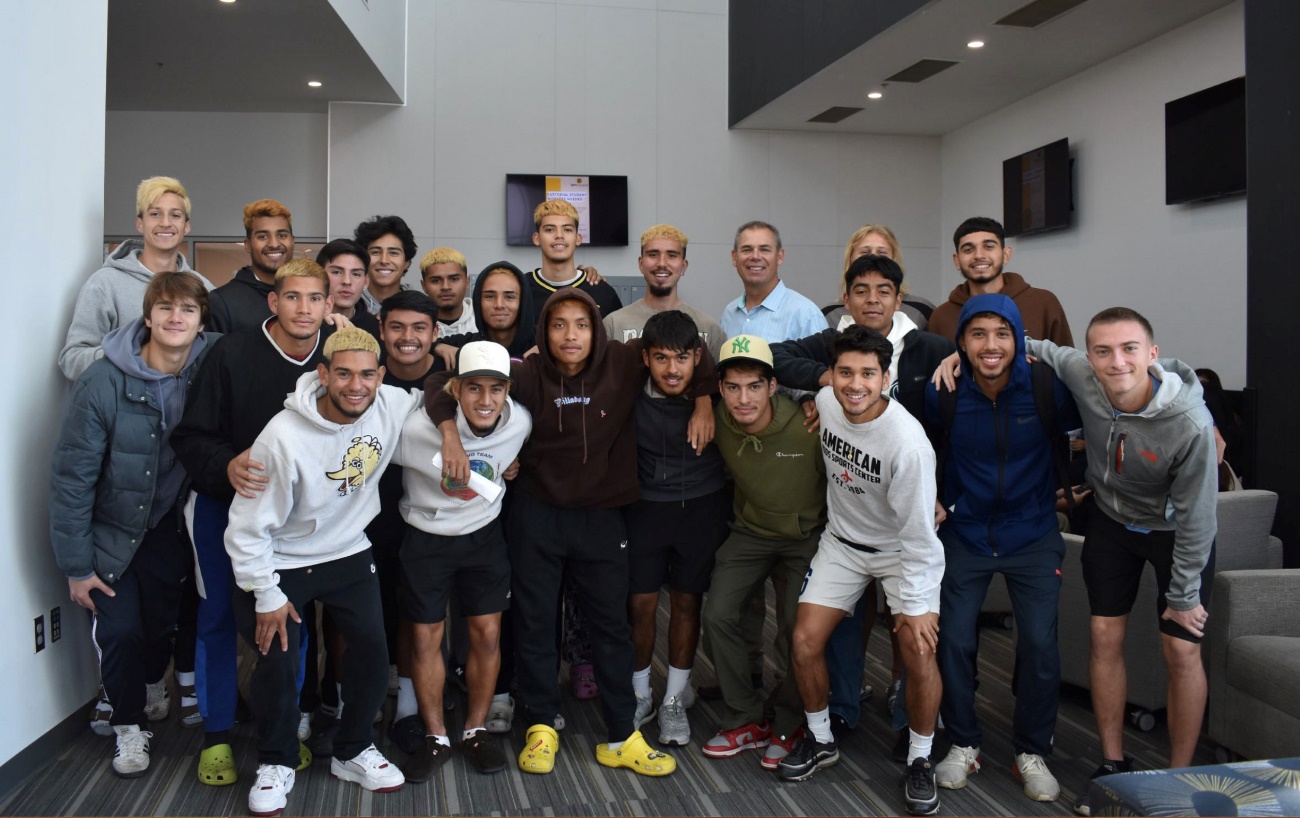 Fall 2023 Outreach:
Hire a full time Outreach Director
Host TC application workshops at local high schools in early Spring.
Coordinate Cougar Days to be held at TC or at a H.S in late Spring.
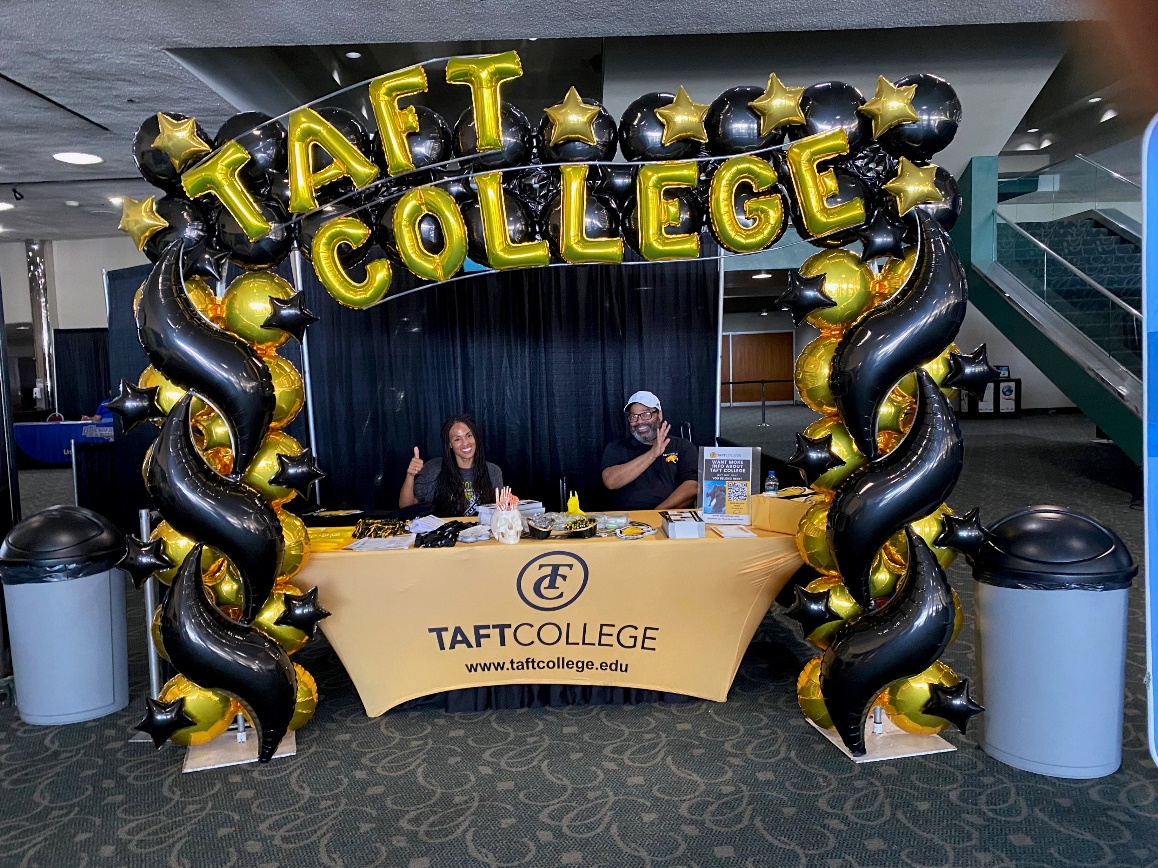 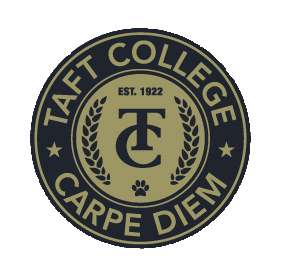 FINANCIAL AID & SCHOLARSHIPS
Barbara Amerio
Director of Financial Aid & Scholarships
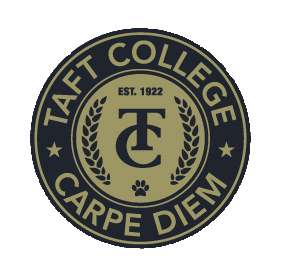 student Housing
Angelo Cutrona
Dorm Supervisor
Spring updates
Staff
 Angelo Cutrona, Dorm Supervisor
 John Delaney, On-Campus Resident Advisor for the Ash Dorms
 Steven Bogden, On-Campus Resident Advisor for the Cougar Dorms
Enrollment
 30 students checked out of the dorms at the end of fall 2022
 18 new spring applications
 13 of the 18 have confirmed 

*** No more covid rooms***

Space is available in the TIL dorms and Ash Dorms for students looking to live on campus or for emergency housing
2
How to get to the dorm application
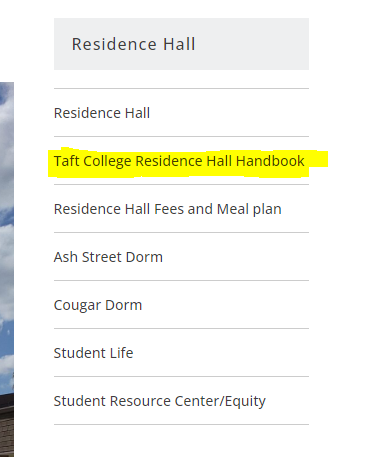 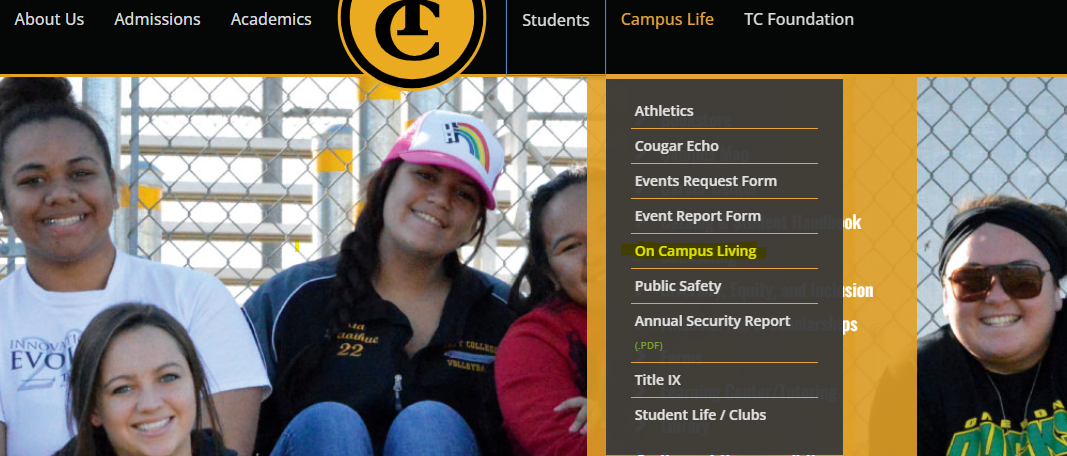 1
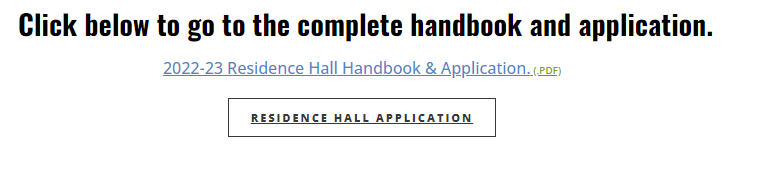 3
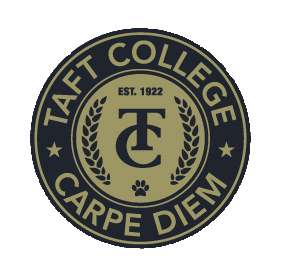 STUDENT LIFE AND BASIC NEEDS
Myisha Cutrona
Coordinator of Student Life and Basic Needs
COUGAR SUPPORT CENTER
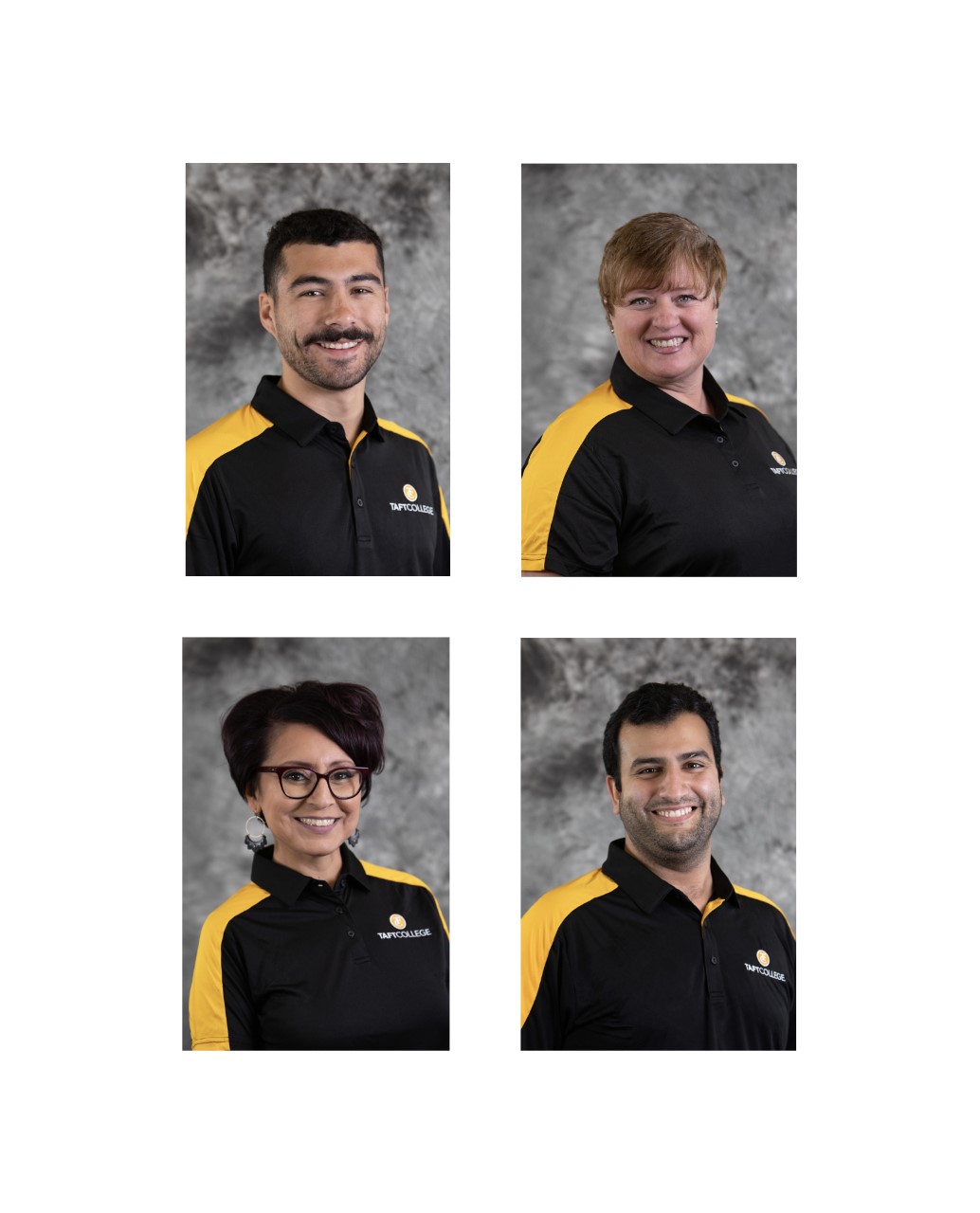 Cougar Support Center Coordinator
Diana Ramirez
This Week:
10 am – 2 pm
SPRING HOURS
Monday – Thursday 8 am – 4 pm
Friday 8 am – 2 pm

Food/Clothing Donations
Fridays before 1 pm
Student Life Campus Clubs & Advisors
ASO – Myisha Cutrona
Best Buddies – Patricia Owen
Dental Hygiene – Christi Adriano
Early Care and Education – Michele Beasley
InterVarsity – Shelley Getty
Multicultural – Cecilia Alvarado
National Society of Leadership and Success – Myisha Cutrona
Performing Arts – Leigh Golling
Phi Theta Kappa – Sharyn Eveland
Social Science Research Group – Michelle Oja
SPECTRUM – Darcy Bogle
STEM – James May
Veterans – Tina Mendoza
Wellness – Rebecca Roth
Upcoming Events/Activities
Where to find the programs on the current website
January
Cougar Support Center Word of Mouth Challenge
Welcome Back Student Luncheon and Outreach – 18th 
Student Job Fair – 23rd & 24th
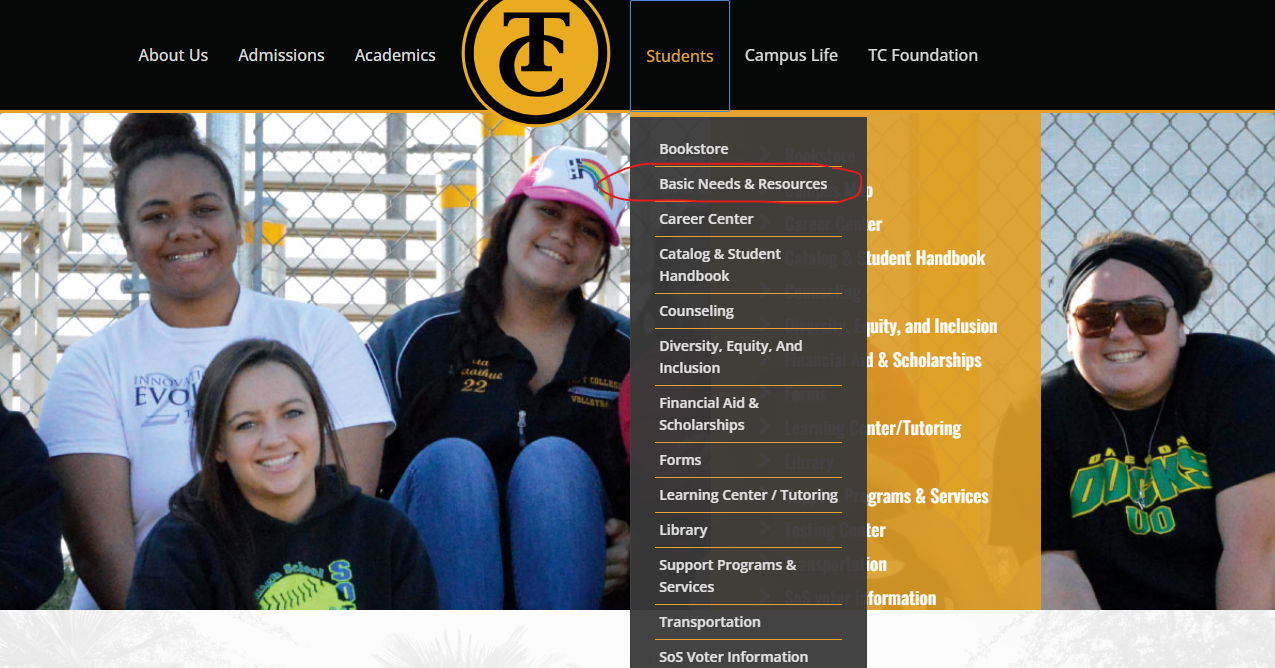 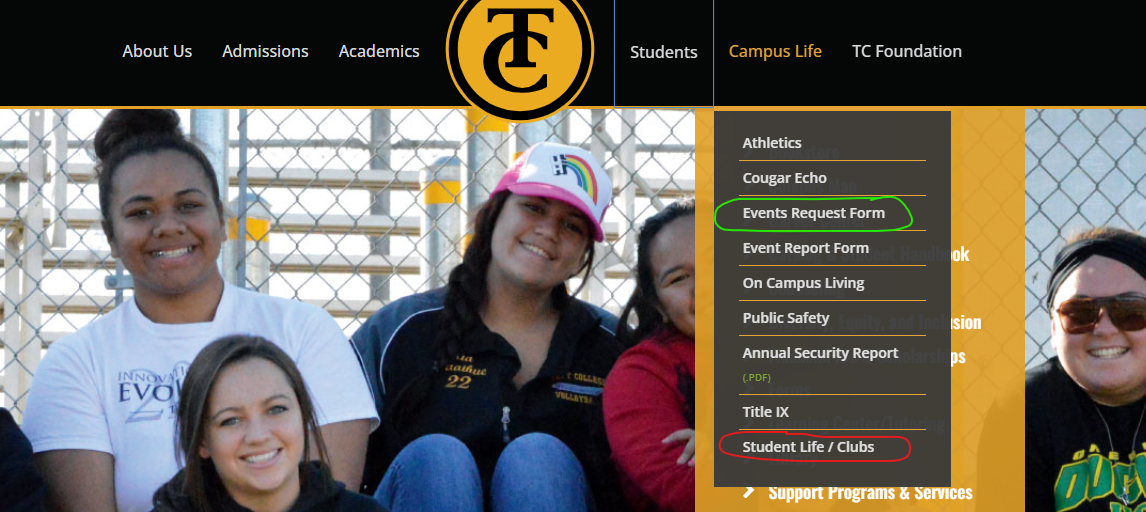 Later This Semester

Cal Fresh Tour
Student Senate General Assembly
Community Job Fair sponsored by Kern County Human Resources
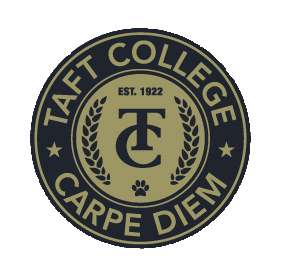 Athletics
Kanoe Bandy
Athletic Director
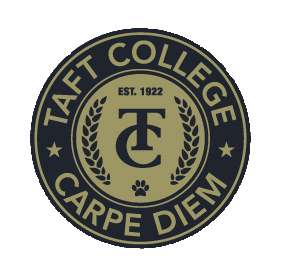 Transition to Independent Living Program
Aaron Markovits
Director of the TIL Program
Transition to Independent Living
This year will be the 25th graduating class for the TIL Program
29 students enrolled in the program. 11 freshman on campus 11 Sophomores off campus, 7 3rd year students off campus. 
Using a Person Centered Approach: students take classes from Taft College and training from West Kern Adult Education Network. 
All students required to take Surviving College (STSU 1016) and Career Exploration (STSU 1018)
Freshman students are required to take classes to earn a Management-Customer Service: Certificate.
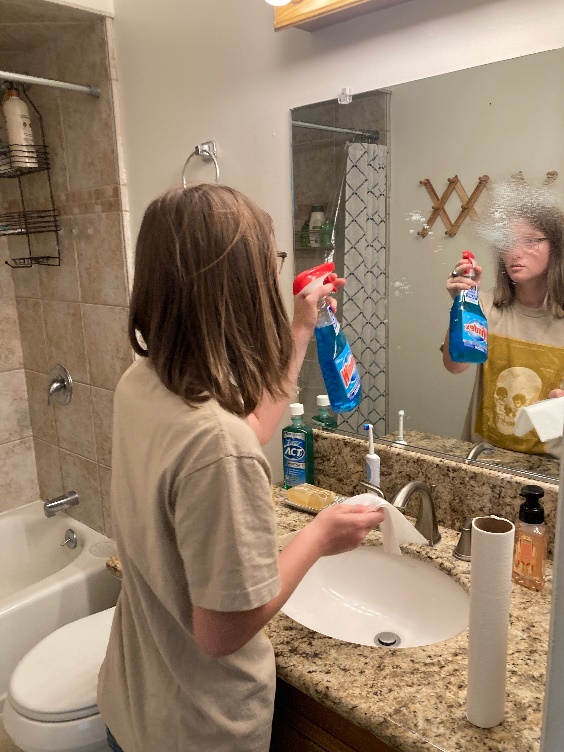 Students have a diagnosis of Intellectual/Developmental Disabilities and qualify for Regional Center Services. 
Serve students from throughout the State of California.
Internationally Recognized as a Promising Practice by Zero Project in 2020. 
One of 22 model demonstration Transition and Postsecondary Programs for Students with Intellectual Disabilities (TPSID) in the Country. The only program located on a community college campus. 
July 2023 Taft College will begin a Workability III program, which will assist students with disabilities with vocational training and employment. 
Students receive instruction in independent living, education, social and vocational skills.
TIL Cont’d
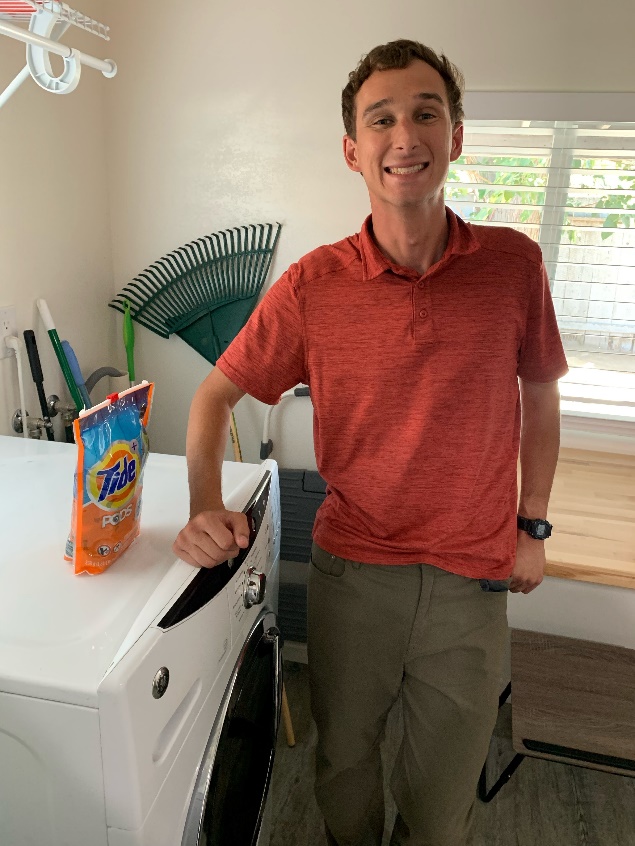 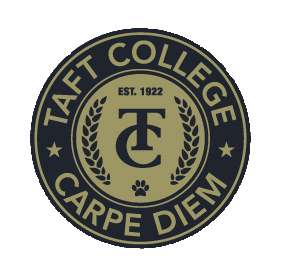 ADMISSIONS AND RECORDS
Tiffany Payne
Interim Director of Admissions and Records
Admissions and records team members
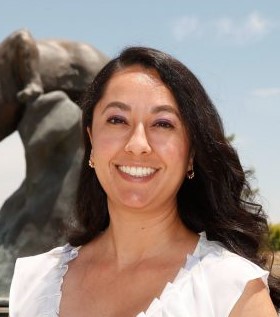 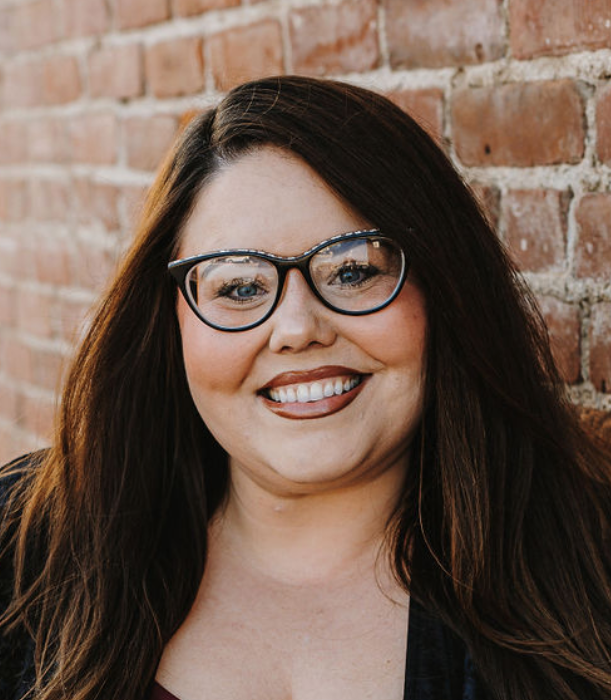 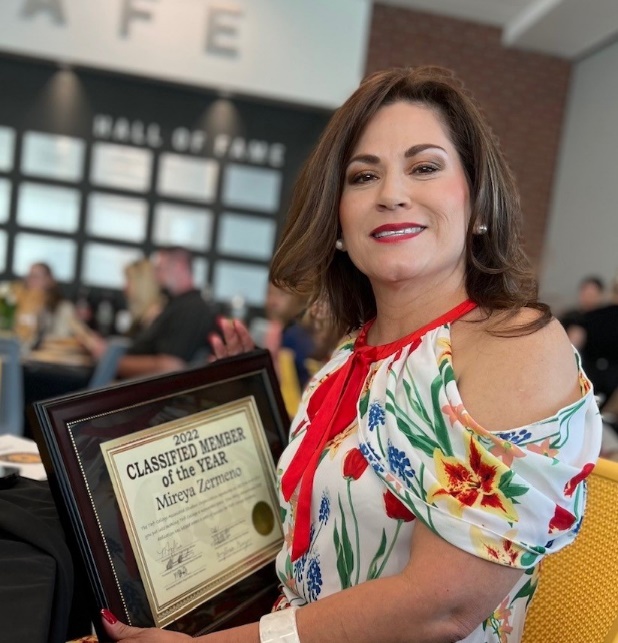 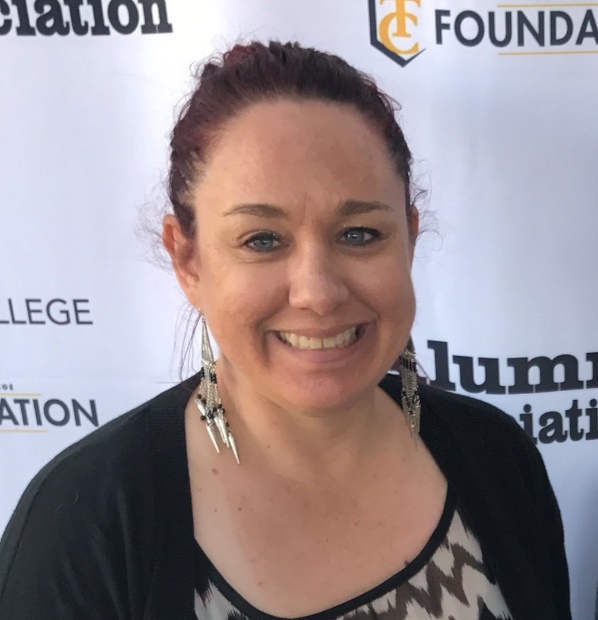 Isaura (Izzy) Santiesteban
Admissions and Counseling Center Technician
Tiffany Payne
Director of Admissions and Records
Lisa Brettschneider
Admissions and Records Technician II
Mireya Zermeno 
Admissions and Records Technician I
Vacancies: Admissions and Records Technician II (currently hiring), Evaluator (job will be advertised soon)
Who to contact when you need assistance
REMINDERS/UPDATES
Census Rosters: 
The census date is the first date to receive a “W”. 
Dropping students ON CENSUS DATE will result in the student receiving a “W”. 
You will need to drop and confirm your census roster THE DAY BEFORE your census date in order to not award a “W”. 
If you need to drop a student on your actual census date, please contact Admissions at 7741. 
You must submit your roster regardless if you are dropping students. 
The day you drop the student is the date that will show as the dropped date. 
Please complete your census rosters online. Paper rosters are used as a last resort and are very time consuming. 

Drop for Non-Payment:
If a student contacts you after being dropped for non-payment, please refer them to Admissions at 7741 or directly to me at 7870. 

Excused Withdrawal Regulations:
Petitioning to withdraw after the final deadline will result in an EW in all situations that are approved, there is no longer an option to receive a “W” after the final deadline. 
New procedure allows excused withdrawals to “students in extenuating circumstances at any time, upon petition of the student or their representative”. 
The acceptable reasons for an EW have changed to “extenuating circumstances” defined as “cases of accidents, illnesses, or other circumstances beyond the control of the student”.
“Consultation with the appropriate faculty” in no longer required of a student or their representative when petitioning. New procedures provide that students “withdraw from a course by notifying the college registrar and that the registrar shall inform appropriate college district personnel, including faculty”. 
“Students shall not be denied an excused withdrawal due to a college’s inability to respond to the petition or to provide sufficient assistance to mitigate the student’s circumstances”. 
We need you to loop us in so that we can “proactively engage with the student or their representative to identify available college support services that may mitigate the extenuating circumstances and prevent withdrawal”.

Pass/No-Pass:
Students can elect for pass-no pass grading “until the last day of instruction, as established and published by the districts”. Previous language stipulated “on registration, or no later than the end of the first 30 percent of the term”.
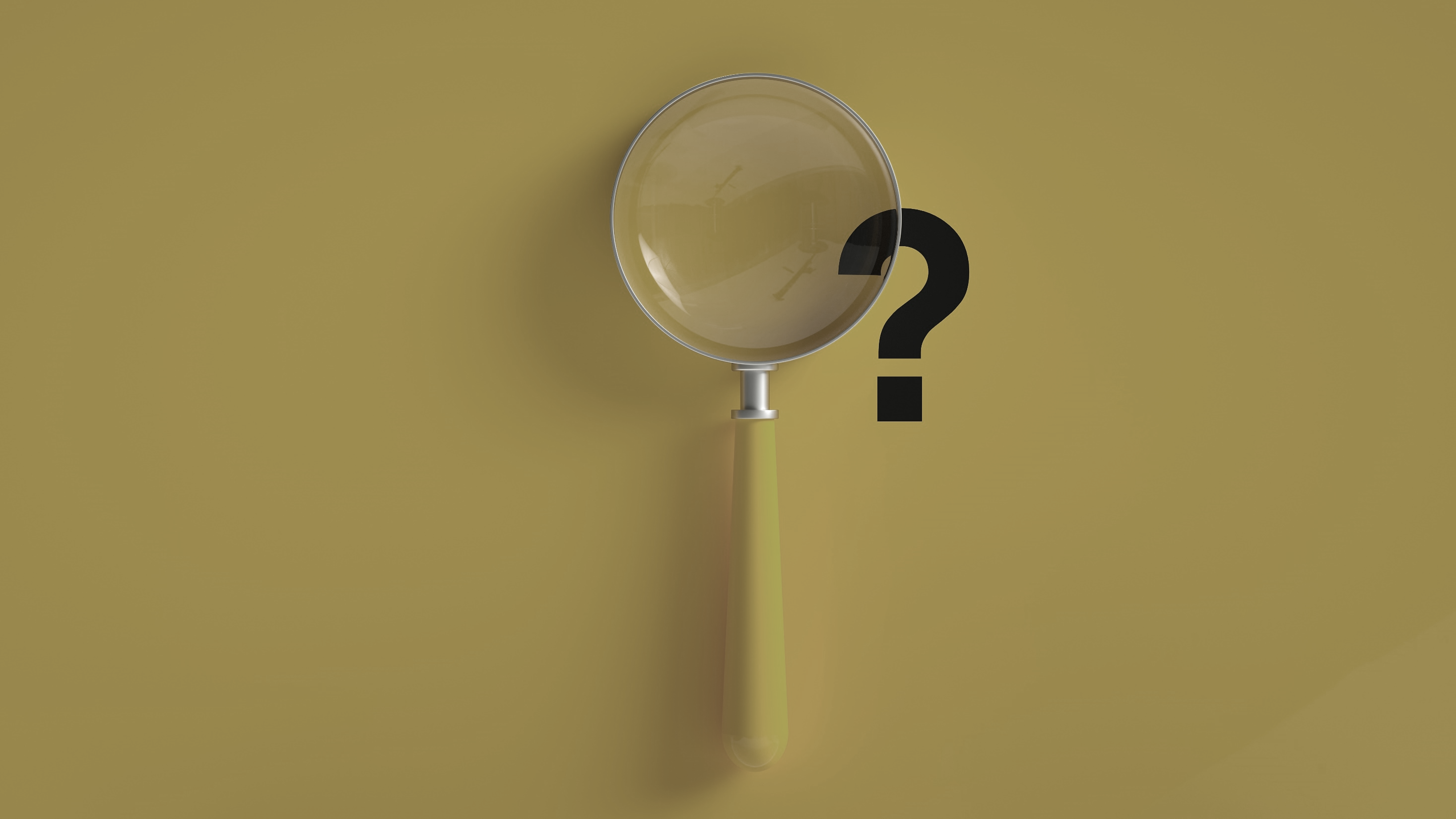